CTO Community of Practice (CCoP) – Session
Cost Transfers on Grants & Contracts – Best Practices   
3/21/24
LEARNING
Welcome to Today’s CCoP Session!
Zoom Tips & Reminders:
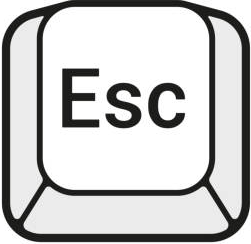 Switch from Full Screen View to Partial Screen View by pressing ESC.
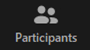 You can change your Zoom Name by viewing the Participants in the meeting.
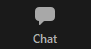 Communicate with the Host or with other members by using the Chat feature.
To make speaker, interpreter, or shared screen larger choose Switch Screen on top right hand side of speaker box
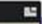 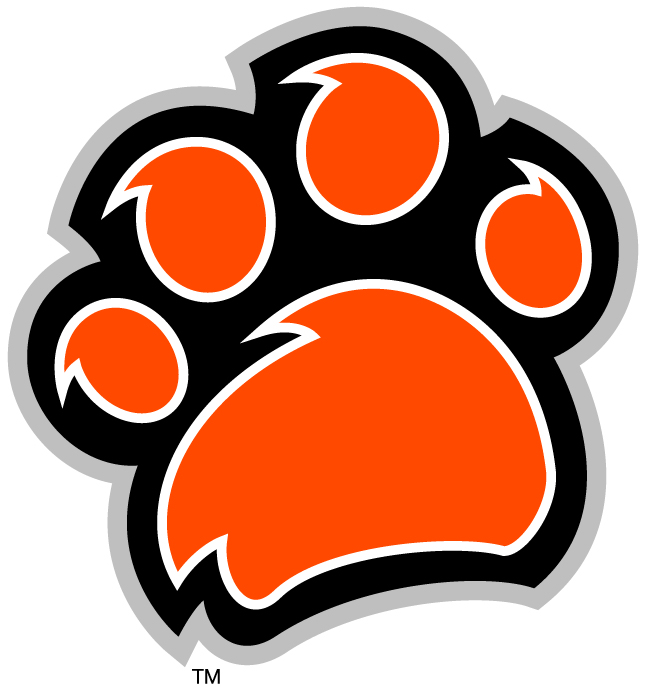 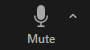 Please remember to Mute your microphone during a presentation and always be mindful of your surroundings when your camera is enabled. Click the ^ icon to change your audio and video settings.
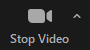 How to Subscribe to the CTO Newsletter
Log in to ritmail.rit.edu with your credentials
Select Community Lists from the home page
Scroll down to the Newsletters section 
Click the                   button
Click                      to reveal the newsletters
Place a checkmark next to CTO Newsletter
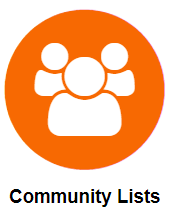 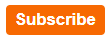 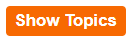 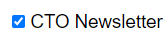 Good to knows!!!
Interpreter will be spotlighted & Interpretation feature is turned on 

Recordings and future trainings available on our website    https://www.rit.edu/controller/community-practice

Please take the short survey that will be provided in chat to give us valuable feedback! 
    https://rit.az1.qualtrics.com/jfe/form/SV_eJwVeXESsiOOfbw

Let’s meet the SMEs for today!
[Speaker Notes: https://rit.az1.qualtrics.com/jfe/form/SV_eJwVeXESsiOOfbw


For further training around grants and contracts administration at RIT check out this 5-part series of courses introduces users to Sponsored Programs Accounting for Research and Contracts (SPARC) and further guides them through the maze of workflows that SPA navigates on a day-to-day basis. These courses can all be found by logging into Talent Roadmap and searching for the SPARC. 
 
Link: https://rit.sabacloud.com/Saba/Web_spf/NA3P1PRD0049/app/dashboard]
Understanding Cost Transfers
Sponsored Programs Accounting
March 21, 2024
Agenda
What and Why
Common Scenarios
Demonstration
Risk of Cost Transfers
Real-World Examples
Q&A
What is a Cost Transfer?
Transfer of expenses from one account or project to another within an organization's financial records.

Caused by an “error”

Essential for accurate financial reporting and compliance
Why Cost Transfers Matter
Financial Reporting and Decision Making
Accurate reflection of current spending is crucial for projections

 Compliance Requirements

Audit Implications
High-risk Area
Common Scenarios
Pro-card Errors

Effort Changes

Cost Unallowability

Split costing
Timeliness & Justification
Justification:
Costs should be 
Reasonable 
Allocable
Allowable


















Go thru entire form, and components of backup required
Timeliness: Emphasize the importance of promptly identifying and processing necessary cost transfers to maintain accurate financial records.
Justification and Explanation: Stress the need for clear and detailed explanations for each cost transfer, including reasons for the transfer and how it aligns with project objectives. 
Vague explanations vs clear explanations
Show real examples
Approval Processes: Outline the appropriate channels for obtaining approvals for cost transfers, including designated personnel and required documentation.
90 Day procedure - including EAF's
Timeliness: 
Within 90 Days
Assumption: 
charged appropriately at the time incurred
should not be required if adequate financial policies exist
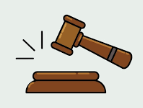 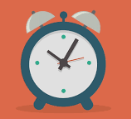 What Documentation to include:
[Speaker Notes: Documentation]
Language for Justification
Vague
An explanation merely stating that the transfer was made “to correct error” or to “transfer to correct project” is not sufficient
Clear
Cost benefits this project because….indicate reasonable, allocable explanation
Explanation of what happened to prevent the charge from being correct
Cost Transfer Cover Sheet
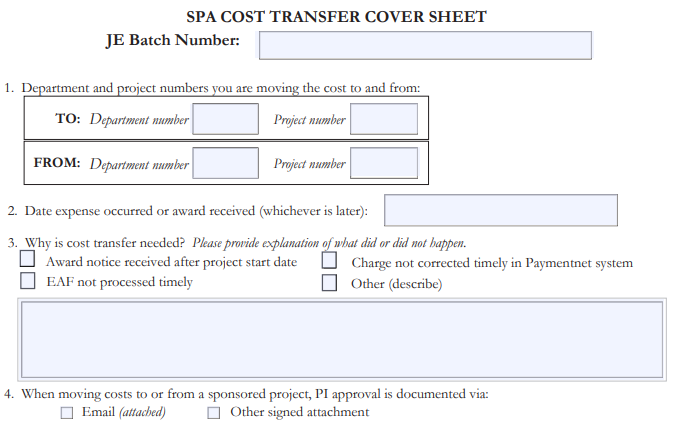 123ABC0321-01
Have your documentation!
RIT Cost transfer cover sheet & procedures
Located at https://www.rit.edu/controller/directindirect-costs#cost-transfer-documents
Jan-24
GRA Michael Scott’s effort was devoted toward this project effective Jan 1st, and the stipend paperwork did not get updated in time
Cost Transfer Cover Sheet
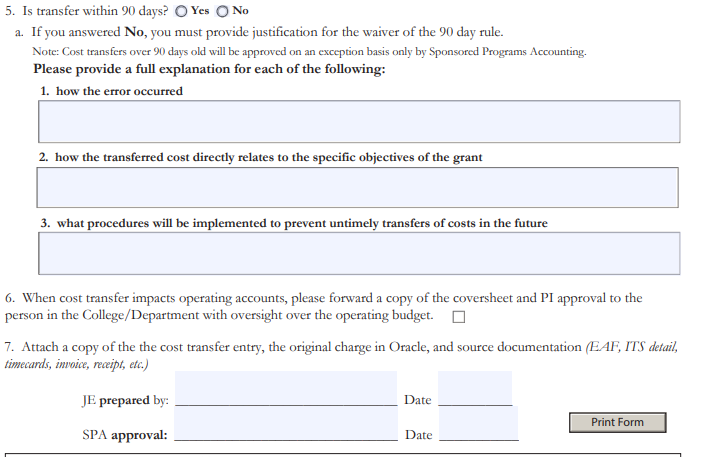 Have your documentation!
RIT Cost transfer cover sheet & procedures
Located at https://www.rit.edu/controller/directindirect-costs#cost-transfer-documents
Case Studies
Participant Poll
Which cost transfer would you approve?
Transaction Date – JAN-23;  Cost Transfer Date – MAY-23
Challenges & Risks
Red Flags
Volume: 
Frequent costs transfers 

Using award to “Park” charges
Storing charges on an award that will subsequently be transferred elsewhere
Cost transfers should NOT be a tool for managing sponsored awards
Request contingent account when possible
On SRS Forms & Agreements page

Cost transfers near end of award
Moving costs on to “spend down” award
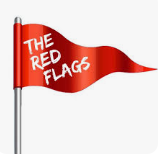 Key Take-Aways
Cost transfers are high visibility
Documentation should be clear and thorough
Avoid the need for cost transfers wherever possible
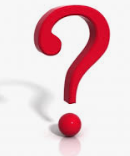 Questions